L’America latina. Il Messico
1. I ritardi dell’America latina
2. la difficile industrializzazione del Messico
USA e Messico: un difficile paragone
25/04/2014
1
L’Africa. Un po’ di storia
Il continente africano è un’insieme di grandi e complesse culture succedutesi nel corso dei millenni ed aperte a numerose influenze delle aree culturali contermini.
Le influenze islamiche e la tratta degli schiavi
Civiltà della parola e della scrittura
25/04/2014
2
La geografia dell’Africa
Africa settentrionale: occidentale e orientale
Africa centrale: occidentale e orientale (Corno d’Africa
Africa australe
Le presenze politiche (carte successive)
25/04/2014
3
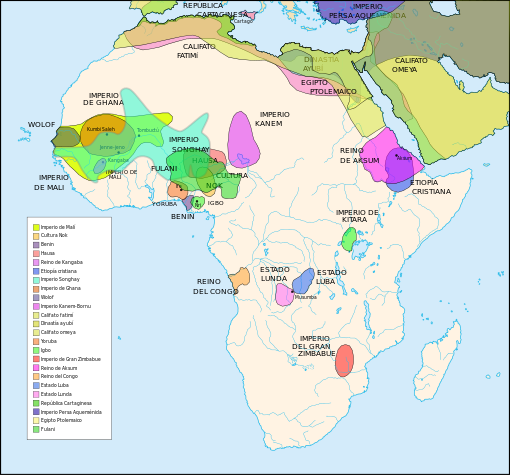 25/04/2014
4
La colonizzazione africana
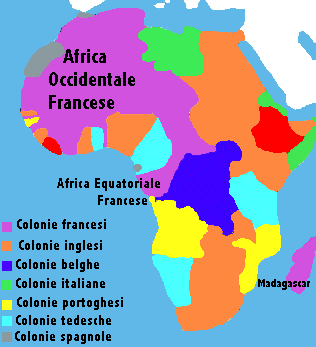 25/04/2014
5
Le forme economiche antiche
1. Economia dei raccolti e dell’allevamento: nascita di popolazioni e di culture di agricoltori sedentari
2. 4000-1000 a. C.: nascono le società complesse: commercio e metalli
25/04/2014
6
Le antiche Civiltà
L’area nord-africana è legata a quella del vicino Oriente Antico, al mondo ellenistico e, successivamente , all’impero romano.
Il Corno d’Africa, con ii Regno Axumita (Eritrea, Etiopia e la zona costiera della penisola arabica) fu legato ai traffici commerciali tra l’India e il Mediterraneo orientale
Antico Egitto
Nubia
25/04/2014
7
Fenici e Greci in Africa
Cartagine . il dominio del Mediterraneo e lo scontro con i Romanii
La Pentapoli: era la regione compresa tra l’Egitto e le Numidia nella quale erano insediate 5 città greche: Cirene, Apollonia ( Marta Susa), Balagrae (Al Bayda), Arsinoe ( Tocra), Berenice (Bengasi) e Barca (Al Mari)
25/04/2014
8
La Somalia, i commerci e la conquista romana
La Somalia era una delle tappe della via della seta che collegava l’Europa meridionale alla Cina.
Il commercio riguardava prodotti di grande valore: incenso, ebano, oro, avorio,oltre che animali bovini e pellame.
Romani e mercanti arabi e somali
25/04/2014
9
L’Africa e la via della Seta
25/04/2014
10
Il Nord Africa romano
Il controllo romano si estese  a tutto il nord sino alla Muaritania e ai confini del Sahara.
La provincia romana d’Africa (poi Africa Proconsolare) si estese, a partire da Cartagine, verso il regno di Numidia, il Maghreb (Tunisia), Algeria e Libia)
Cesare e il grano africano
25/04/2014
11
Il Regno Axumita (Etiopia)
Il regno Axumita fu una grande potenza a partire dal i secolo d.C. per i suoi legami commerciali con l’India e il Mediterraneo orientale, per poi ampliarsi verso la penisola arabica.
I commerci con India, Roma e Bisanzio
Le innovazioni culturali: l’alfabeto geez e l’obelisco di Axum
Dal politeismo al cristianesimo
25/04/2014
12
L’AFRICA OCCIDENTALE (Sahel)la cultura Nok
25/04/2014
13
L’Africa occidentale
Punto di incontro tra popolazioni nomadi sulla base di un’economia di scambio di diversi prodotti
Le  difficoltà delle comunicazioni: il dromedario
La civiltà Nok
L’Espansione Bantu
25/04/2014
14
L’Africa centrale e Australe
I pigmei e l’espansione bantu.
La superiorità di questi ultimi ridusse a schiavi i pigmei.
In un secondo momento i bantu ampliarono le conquiste verso i grandi laghi dell’Africa Orientale, l’Angola e il sud del continente occupando anche i territori dei Boscimani
25/04/2014
15
L’Africa pre-coloniale: 500-1800
Le conquiste arabe
La formazione dei regni: Ghana, Mali, Impero Songhai, Regno del Benin, Regno Kanem-Bornu, Regno del Congo, Regno Monomotapa.
Africa Settentrionale:
L’Impero di Axum, alleato di Bisanzio
I Califfati
25/04/2014
16
Il cristianesimo i n Nubia e Corno d’Africa
Coesistenza pacifica fra cristianesimo ed Islam sino al XIV secolo
In seguito la presenza dell’impero bizantino si estese sino all’Etiopia ed alla Somalia
L’Africa centrale e quella australe fu oggetto di diverse migrazioni di popoli, pigmei e bantu, sino a formare il Regno del Congo.
25/04/2014
17
L’Africa coloniale dell’Ottocento e post coloniale del Novecento
L’esplorazione del continente africano in modo sistematico avviene nell’Ottocento, anche se non mancavano, come si è visto, vaste reti commerciali per molte aree.
Le indipendenze e le democrazie
25/04/2014
18
L’Africa Le cause strutturali della povertà africana
le interpretazioni
1.Bisogna abbandonare le interpretazioni che attribuiscono la povertà dell’Africa all’indolenza della popolazione o al profondo radicamento di tradizioni e valori incompatibili con lo spirito commerciale.
2. La tratta degli schiavi ha senza dubbio contribuito al mantenimento di ampie aree di povertà, ma anche i paesi che si sono opposti con maggior vigore allo schiavismo, non presentano situazioni migliori e quindi vi devono essere delle cause ben più profonde.
25/04/2014
19
Le interpretazioni
3. Il colonialismo ha sicuramente contribuito a frenare la possibilità di una forte autodeterminazione delle popolazioni ed ha favorito al trasferimento di ricchezza dal continente all’Europa, oltre che non favorire la nascita di un adeguato sviluppo economico. 
4. La concentrazioni dell’economia africana sulle esportazioni di prodotti primari non ha favorito la crescita di manifatture locali rendendo il continente esposto alle importazioni di beni che potevano essere prodotti in loco.
5. Altro fattore è da ricercare nelle strutture politiche successive alla decolonizzazione che hanno portato alla formazione di governi autoritari o dittatoriali, scatenando guerre sanguinose tra le varie popolazioni.

     Per tentare di dare una risposta più articolata è necessario partire dalla situazione del continente all’inizio del Cinquecento, analizzando con maggiore profondità questi aspetti.
25/04/2014
20
La grande divergenza geografia, demografia, agricoltura
Ad esclusione dell’Egitto, l’Africa subsahariana non aveva un’agricoltura avanzata affiancata dalla presenza di manifatture e da istituzioni in grado si supportare attività commerciali.
La geografia del territorio si è profondamente modificata nel corso dei secoli: il Sahara si è trasformato in deserto.
Solo l’Etiopia possedeva  un’agricoltura relativamente avanzata legata alla coltivazione di piante alimentari e industriali (olio di palma)
25/04/2014
21
la grande divergenza 1
Nell’Africa Occidentale trovarono un rapido adattamento le piante di origine asiatica e americana: banane, mais, tabacco ecc.
Questa presenza portò alla formazione di villaggi permanenti, e all’aumento demografico anche su fu rallentato dalla presenza di malattie tropicali. La conseguenza fu un’abbondanza di terra a fronte scarsità di uomini che produsse lo spostamento della popolazione in cerca di terre da coltivare
25/04/2014
22
La grande divergenza 2
La produzione agricola si limitava alle esigenze di autoconsumo mancando le possibilità di creare aree di mercati per la mancanza di adeguate infrastrutture e per la bassa produttività  legata anche alla proprietà comune della terra ed ai modelli politici utilizzati, basati sull’appartenenza alle tribù
25/04/2014
23
La grande divergenza 3
Il sistema politico tribale prevedeva l’egualitarismo tra i membri che erano tenuti a produrre solo i prodotti necessari al vivere.
Non era previsto un surplus produttivo che avrebbe portato diseguaglianze.
In alcune aree occidentali era in vigore lo schiavismo ancor prima che arrivassero gli europei
25/04/2014
24
La tratta degli schiaviil commercio illecito
Gli europei determinarono profonde trasformazioni nell’agricoltura africana introducendo nuove piante alimentari, alimentando un nuovo commercio che si affiancava alle tradizionali esportazioni di oro in Europa e nel mondo arabo e, soprattutto, degli schiavi, determinate dal sistema delle piantagioni nelle Americhe
25/04/2014
25
Il commercio lecito
Oltre gli schiavi, furono altri prodotti ad essere esportati. Tra i primi l’olio di palma assai richiesto per la lubrificazione delle macchine e delle locomotive, prima che arrivassero i derivati dal petrolio, e per la fabbricazione di saponi e candele. Il principale esportatore era la Nigeria. L’olio era scambiato con le importazioni di cotone, metalli e armi da fuoco
25/04/2014
26
Il commercio lecito 1
Altro prodotto fu il cacao, introdotta in Africa nel corso dell’Ottocento e l’aumento dei prezzi stimolò l’aumento della produzione attraverso nuovi sistemi produttivi soprattutto nel Ghana
25/04/2014
27
Il ruolo del colonialismo
I Portoghesi diedero inizio alla colonizzazione africana: Guinea-Bissau, Angola e Mozambico.
Alla fine dell’Ottocento le potenze europee si spartirono il continente
I motivi: economici e strategici
Le conseguenze: governi diretti e governi indiretti
25/04/2014
28
La povertà  africana e la storia contemporanea
Perché l’Africa è rimasta povera nonostante che all’inizio dell’Ottocento avesse imboccato una strada molto simile alle colonie nordamericane? 
Le cause sono congiunturali e strutturali
Consumi, popolazione e salari
La corruzione
25/04/2014
29
Dal feudalesimo al capitalismo.La Russia imperiale.
25/04/2014
corso di Storia economica
30
La Russia zarista
Fu una delle aree più arretrate d’Europa.
Pietro il Grande (1672-1725) e Caterina II (1729-1796) tentarono di far uscire la Russia dall’arretratezza.
Pietro costruì il porto di San Pietroburgo e Caterina chiamò architetti veneziani per abbellire la città di Palazzi.
Caterina continuò a modernizzare la Russia occidentale, lungo le idee dell’assolutismo illuminato: s'interessò ai problemi dell'istruzione, fondando il primo istituto d’istruzione superiore femminile in Europa, ma si interessò anche alle finanze e alla creazione di nuove cittadine fondate su suo ordine.
Nonostante ciò, la sua politica comportò un aumento del numero dei servi della gleba, con conseguente malcontento popolare e lo scoppio di numerose rivolte,
25/04/2014
31
Le condizioni sociali
Verso la metà dell’800 la Russia rimaneva ancora una società feudale, scarsamente dotata di tecniche innovative e che sfruttava le ricche risorse naturali utilizzando soprattutto la forza lavoro

Un forte potere autocratico controllava  un enorme paese sottopopolato,  da 35 milioni nel 1800 a 70 nel 1850 e 103 alla fine del secolo, nel quale  il 94% dei russi abitava in campagna.La società era polarizzata agli estremi della scala sociale:
1. Aristocrazia fondiaria (pomesciki) – patriarcato – latifondi demaniali 
2 servi della gleba 
3. , piccole aree di sudditi liberi.Il Mir (villaggio): colture temporanee – debbio (campi bruciati) – colture stabili biennali e triennali.
25/04/2014
corso di Storia economica
32
Guerra, arretratezza e riforme
1854-1856: la sconfitta nella guerra contro la Turchia e i suoi alleati occidentali (G.B., F. e Piemonte) imprime una svolta.Il nuovo Zar adotta una riforma di emancipazione dei servi della gleba nel febbraio 1861 mediante l'assegnazione di terreni ai contadini/persone in uso perpetuo (possesso - diritto di superficie) pagando 20 annualità di riscatto.
25/04/2014
corso di Storia economica
33
Scarso successo della riforma
I nobili preferivano vendere le terre per pagare i loro debiti.
I contadini non potevano acquistare le terre per mancanza di risorse .
Il  primo risultato risultato fu il calo delle superfici coltivate e della produzione generale. 
Alla fine si ebbero due tipi di aziende:
Il latifondo nobiliare;
Le terre dei mir
 i Kulaki
25/04/2014
34
Dalla manifattura all’industria
Scarsa incisività della manifattura per la mancanza di un vero ceto borghese.
Il protezionismo, a partire dal 1822, impedì gli stimoli che provengono dall’importazione di manufatti di largo consumo.
Solo l’aumento della popolazione e l’espansione al di là degli Urali, comportò l’ampliamento della base manifatturiera.
Le manifatture servili
25/04/2014
35
Industrie e cotone
Nel 1830 in Russia operano 538 fabbriche con mediamente 70-80 operai l'una. Nel 1833 il barone Stiegliz apre un grande stabilimento di filatura del cotone da 25-30 mila fusi, illuminato dal gaz e con macchine mosse da motori a vapore.
25/04/2014
36
Stato, industria e finanza: l’industrializzazione forzata
Intervento dello Stato:ferrovie e infrastrutture: l’apporto di capitali stranieripressione fiscaleil ruolo degli imprenditori stranieri
La nascita  dell’industria moderna
Petrolio e nascita della borghesia
Il dominio dei capitali stranieri
La finanza statale
25/04/2014
37
Il Giappone
La storia del Giappone può essere divisa in 4 epoche:
1. epoca Tokugawa (1603-1868);
2. epoca Meiji (1868-1905):
3. epoca imperiale;
4. epoca della crescita accelerata (1950-1990) sempre con a capo la famiglia imperiale
25/04/2014
38
Il Giapponedal feudalesimo all’industria
Nel 1639 il Giappone si chiude verso l’estero.
S'era aperto dal 1543 a Portoghesi e Olandesi.
I nobili Tokugawa governavano per conto dell’imperatore un paese diviso in 247 feudi dei daimyo, amministrati e difesi dai samurai.
L’economia, imperniata sulla risicoltura, comprendeva manifatture nobiliari e lavoro artigiano domiciliare.
Nelle città grandi, medie e piccole operavano artigiani, mercanti e banchieri.
I miglioramente produttivi e tecnologici
25/04/2014
39
La restaurazione Meiji e la fine dell’isolazionismo
Nel 1853, l’ammiraglio statunitense Perry, in viaggio da San Francisco a Shangai, fa tappa a Yedo e propone di avviare relazioni diplomatiche e commerciali con gli Usa.Nonostante i daimyo siano contrari, lo shogun Tokugawa nel 1854 concede ai ‘barbari’ l’uso di due porti. Al seguito degli Usa, Gran Bretagna., Russia, Francia, Olanda e Portogallo impongono analoghi trattati commerciali, estorcendo bassissime difese doganali.
25/04/2014
40
L’avvio della modernizzazione
La caduta dei privilegi
Il ruolo del governo
Dal 1868 al 1880 il governo fonda imprese industriali o ne prende il controllo. Dal 1875, stipendia centinaia di tecnici esteri che insegnano ad utilizzare macchine e ad organizzare le prime produzioni industriali.Mercanti e artigiani fondano imprese alle quali partecipano spesso i daimyo e i samurai con risorse monetarie avute dallo stato come indennizzo della nazionalizzazione delle terre feudali.
Il governo istituisce una agenzia per il commercio estero per agevolare lo sviluppo commerciale
1870-1900: avvio dll’industrializzazione
25/04/2014
41
Il periodo imperiale tra tradizione e innovazione
L’organizzazione dell’economia privata  si basa sulla formula societaria dello zaibatsu
Lo zaibatsu è un conglomerato azionario nel quale la società madre è gestita dal capo della famiglia mentre gli altri componenti si occupano delle società minori da essa dipendenti. In questo modo si potevano dirigere la produzione e gli investimenti industriale anche attraverso il controllo del sistema bancariio
25/04/2014
42
Una nuova forma produttiva:just in time
Questo particolare tipo di sistema produttivo prevede l’annullamento del magazzino dei componenti da assemblare, che, al contrario, erano prodotti soltanto quando se ne presentava la necessità.
25/04/2014
43
Il periodo imperiale tra tradizione e innovazione  1
Oligopolio e attività manifatturiere
Le industrie nelle campagne
Miglioramento del tenore di vita
Le relazioni economiche e sociali sono imperniate sui legami familiari predominati da un forte spirito di disciplina
Imitazione delle tecnologie e loro adattamento
I segrete del successo
25/04/2014
44
La crescita accelerata
Dopo la sconfitta militare del 1945, i vinti divennero alleati dei vincitori e finsero di assecondare la demolizione degli zaibatsu.
Nacque l’azionariato popolare e al posto degli zaibatsu comparvero i keiretsu, cioè i lignaggi che raggruppano in senso verticale e orizzontale centinia di aziende minori sotto l’egida di una grande impresa dominante (spesso una banca).Il Giappone, grazie a una politica d’incentivi alla ricerca scientifica e tecnologica, dagli anni ‘50 arrivò a produrre manufatti ad alto valore specifico che vendeva all’estero a prezzi concorrenziali (dumping).
25/04/2014
45
L’America latina
Gli stati dell’America latina furono gli ultimi ad utilizzare il modello standard dell’industrializzazione.
Le navi a vapore e dotate di celle frigorifere, resero efficienti le esportazioni verso l’Europa di cereali e carni.
Il massimo sviluppo di queste economie si ebbe all’inizio del ‘900 quando i paesi latinoamericani furono considerati tra i più ricchi del mondo.
Tuttavia l’industrializzazione era comunque frenata dalla ristrettezza dei mercati interni che non fecero sviluppare un vero tessuto manifatturiero e industriale.
Anche la tecnologia ebbe risultati non positivi a fronte di livelli salariali bassi.
I finanziamenti furono quasi esclusivamente esteri e gli stati si indebitarono sempre più.
I regimi politici non furono sempre democratici.
25/04/2014
46
La grande industrializzazione del Novecento
Durante il corso del XX secolo, l’industrializzazione dell’Occidente rimase in vantaggio sulle altre aree del mondo almeno sino agli anni ‘80, nonostante le due guerre mondiali.
Lo sviluppo e la crescita economica furono trainati dalla grande impresa e dalle sue trasformazioni produttive e manageriali.
25/04/2014
47
L’economia sovietica
I piani quinquennali e i 4 pilastri:
1. investimenti produttivi;
2. obiettivi produttivi;
3. collettivizzazione dell’agricoltura;
4. istruzione di massa
Dopo il secondo conflitto mondiale
Costante sviluppo sino agli anni ‘70-’80
Poi il crollo
25/04/2014
48
Il Giappone
Dopo il secondo conflitto, il Giappone utilizzò il modello americano a forte investimento di capitale  e di alti salari coordinato dal Ministero del commercio internazionale (Miti).
Ristrutturazione delle imprese e il ruolo dell’acciaio
Ristrutturazione industriale e il modello just in time.
Produzione, compartecipazione azionaria degli operai e alti salari
La fine della crescita
25/04/2014
49
La Cina
L’epoca di Mao Tse Tung
Dalla pianificazione verso il libero mercato
La riforma agricola
Le riforme industriali
L’economia socialista di mercato
La presenza dello Stato
La “manifattura del mondo”
25/04/2014
50